LİSANSÜSTÜ ETKİNLİKLER İÇİN YOL HARİTASI(TEZLİ YÜKSEK LİSANS)
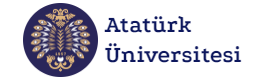 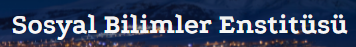 1. ADIM
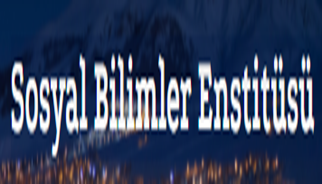 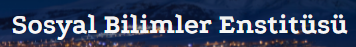 2. ADIM
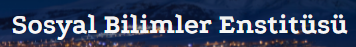 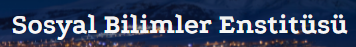 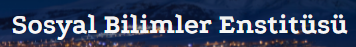 3. ADIM
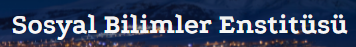 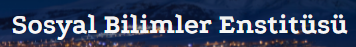 4. ADIM
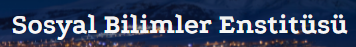 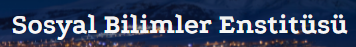